Linac/Preacc Operation (Mar 3 – Mar 10)
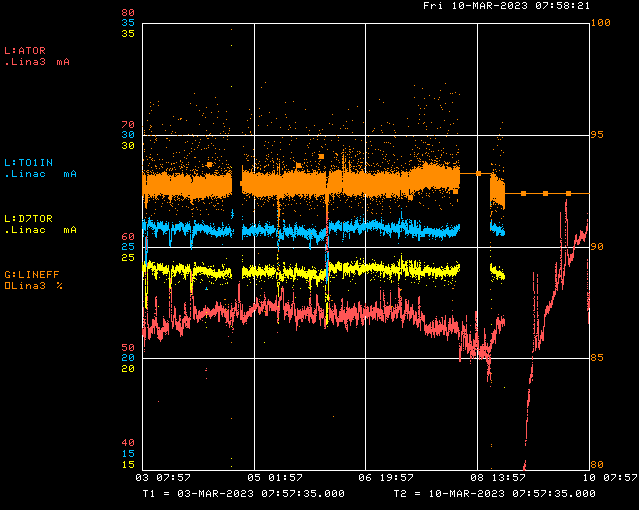 PREACC: (5 min)
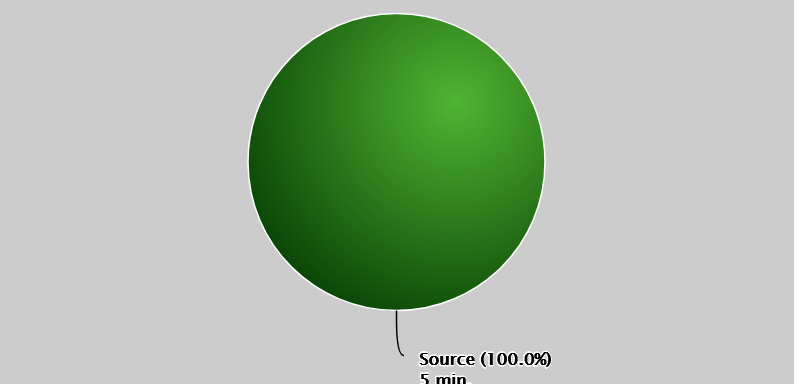 Tank 5 Vac
KRF2 Phase
Access Day
LINAC: (24 hr 33 min)
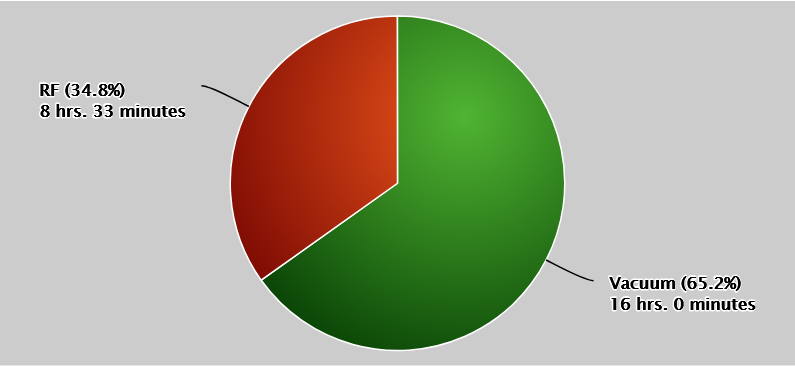 Issues:
Sa/Sun: KRF2 VXI module swap
Mon: L:GR5MID instability inhibiting beam
W: Access day (Tank 5 Vac, KRF2/5 diagnostics, LRF2 PA change)
Th: Power glitch, spoiled vacuum at Tank 5
F: QPS212, Tank 5 vacuum not recovering
All Week: LRF2 OV Trips (corrected by PA change), KRF2 phase instability, CS Faults at KRF2/5
1
John Stanton | Friday 9 o’clock meeting
3/10/2023
Tank 5 Vacuum
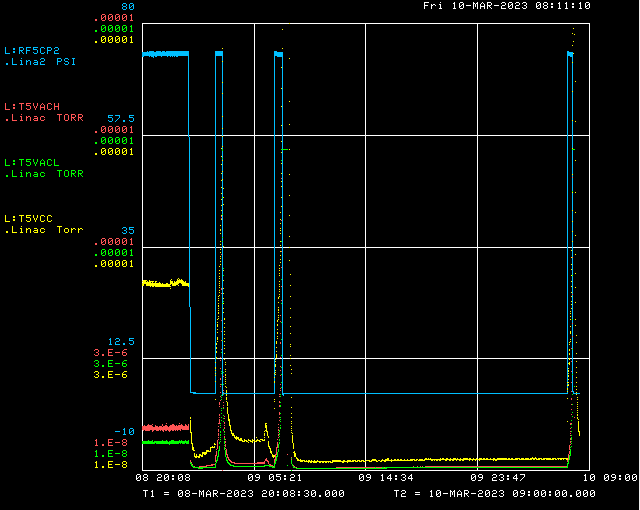 Power Glitch
2
John Stanton | Friday 9 o’clock meeting
3/10/2023